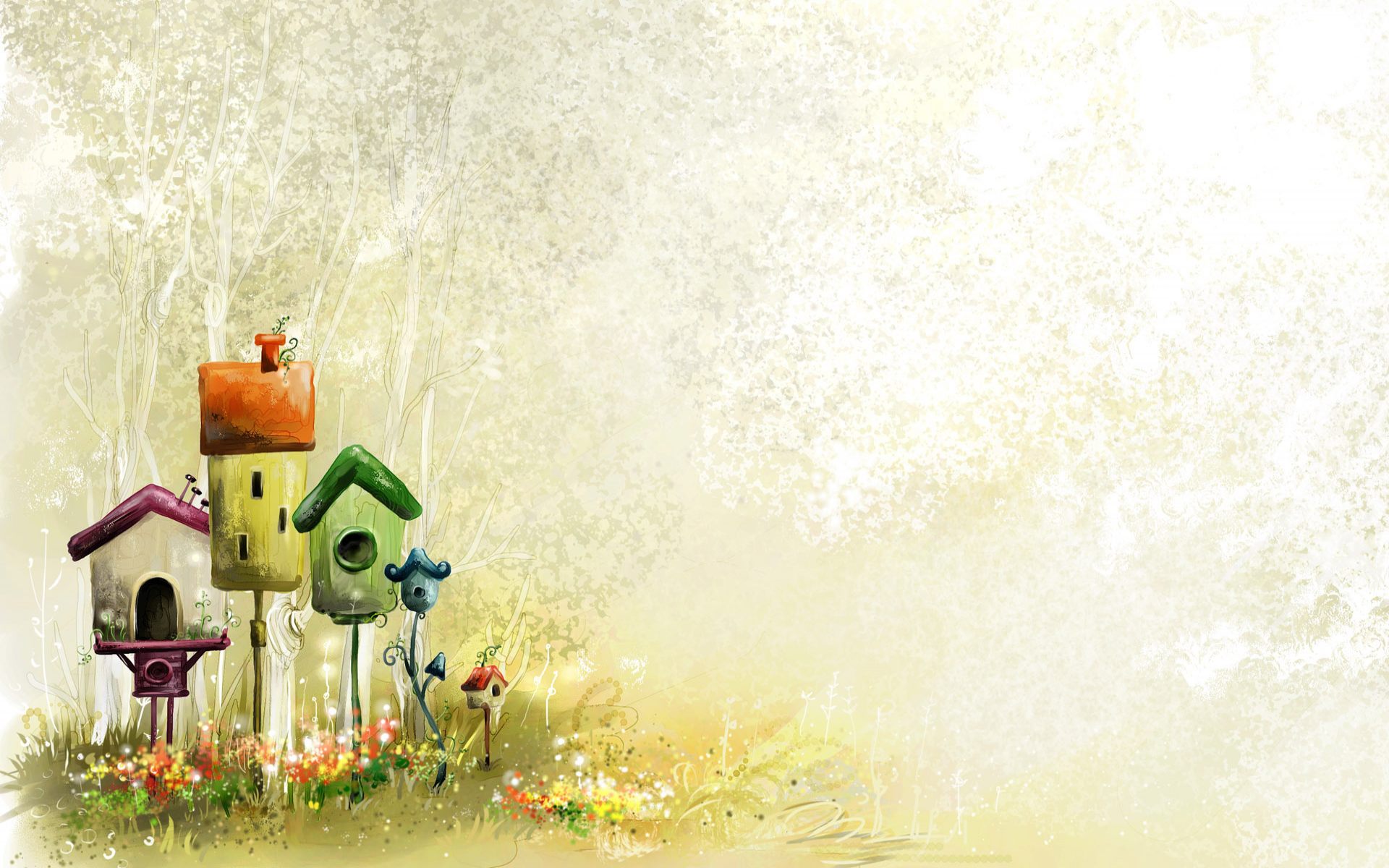 Скворцы- вестники весны
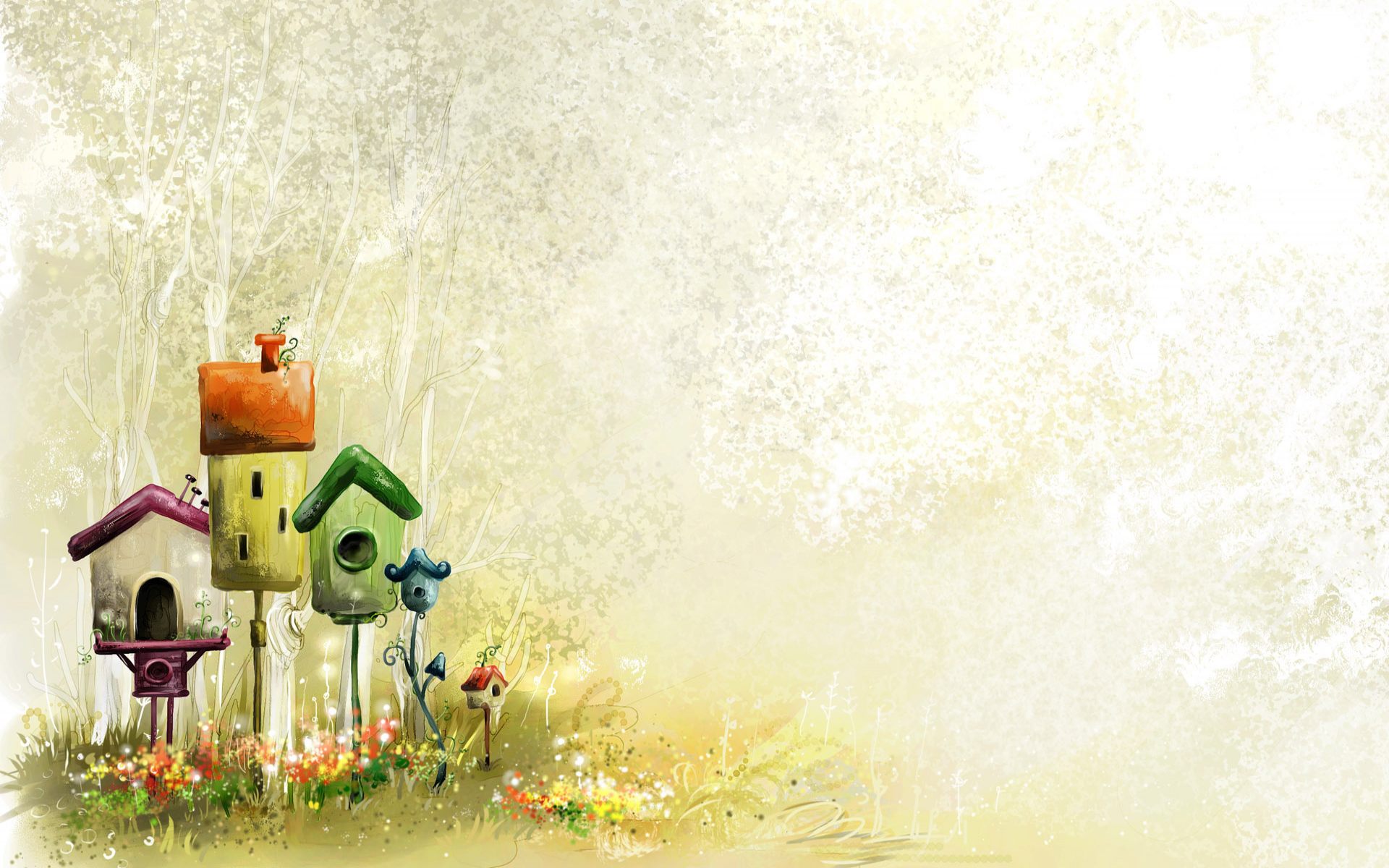 Из года в год, из века в век Живу там, где живет человек. Селюсь с колхозником рядом, Слежу за его полем и садом - От вредителей. И поэтому я не просто скворец, а скворец-молодец!
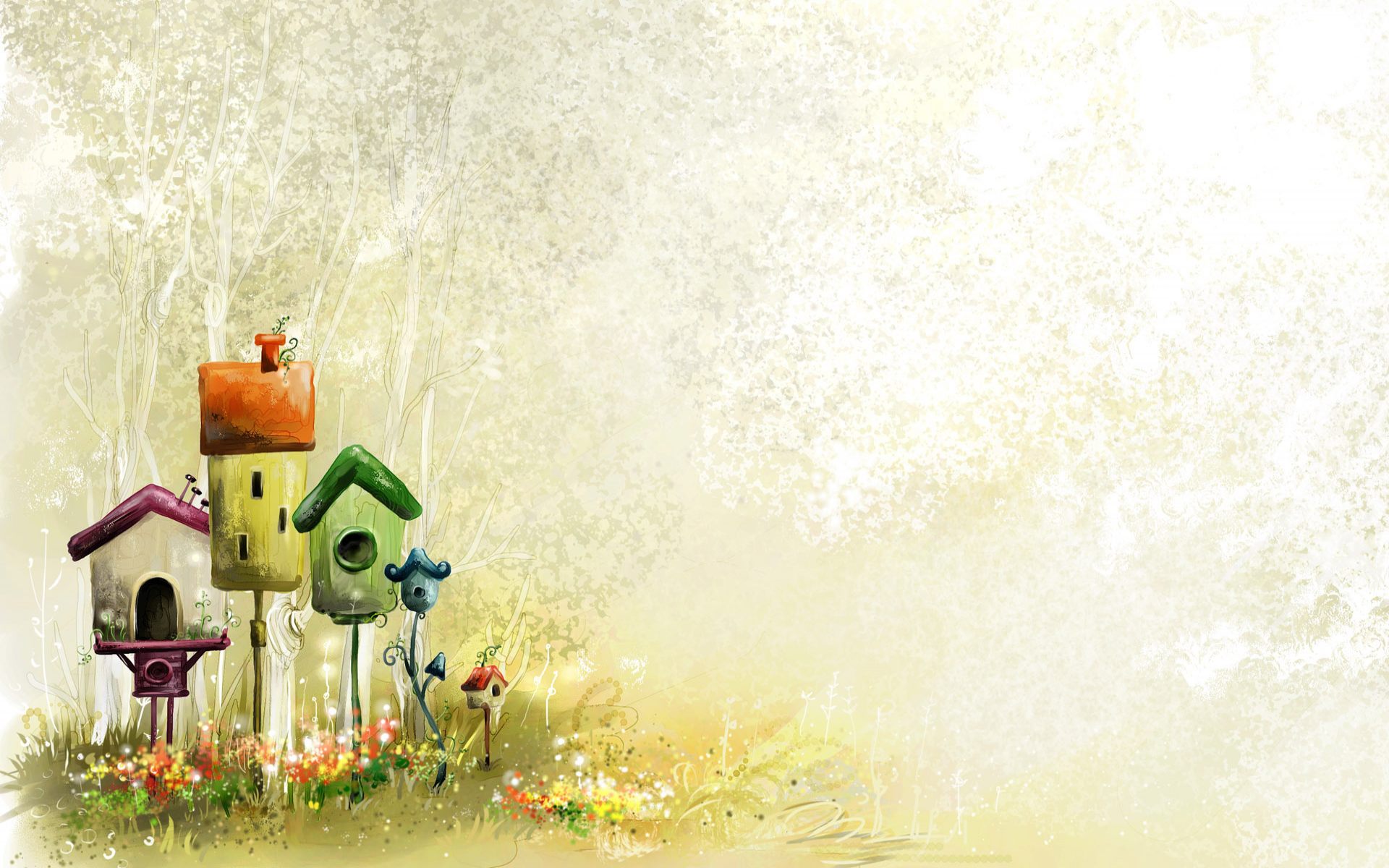 Цель: возродить традицию делать скворечники в школе и дома - один из способов сохранения численности скворцов в садах и парках нашего города.Задачи проекта:1.Привлечь детей и их родителей к практической деятельности по охране родной природы.2. Изучить историю появления скворечников.3. Познакомиться с различными видами скворечников.4. Расширить знания о скворцах.5. Построить скворечник своими руками.6. Повесить скворечник на территории детского сада
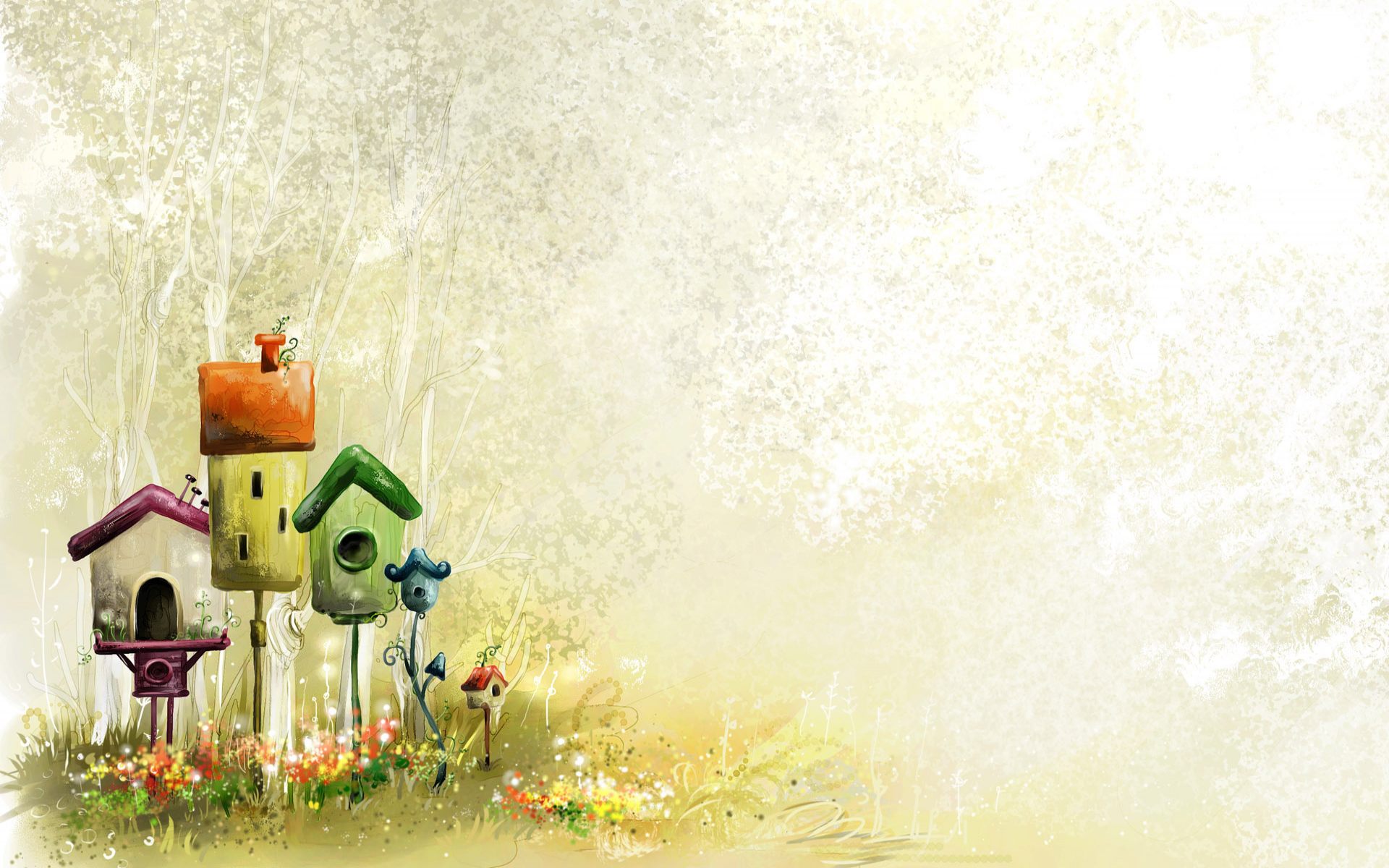 Знаете ли вы, что в мире существует около 100 млрд. птиц. А это по разным подсчетам от 8600 до 9000 видов птиц. Из них 43%, а это около 226 видов птиц, находится под угрозой исчезновения с 70-х - 80-х годов XX века. Многие виды птиц, такие как черный стриж, скворец, пеночка исчезают из наших городов катастрофически быстрыми темпами.
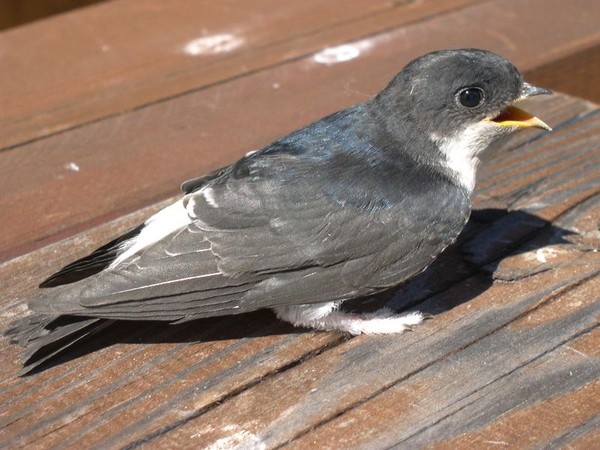 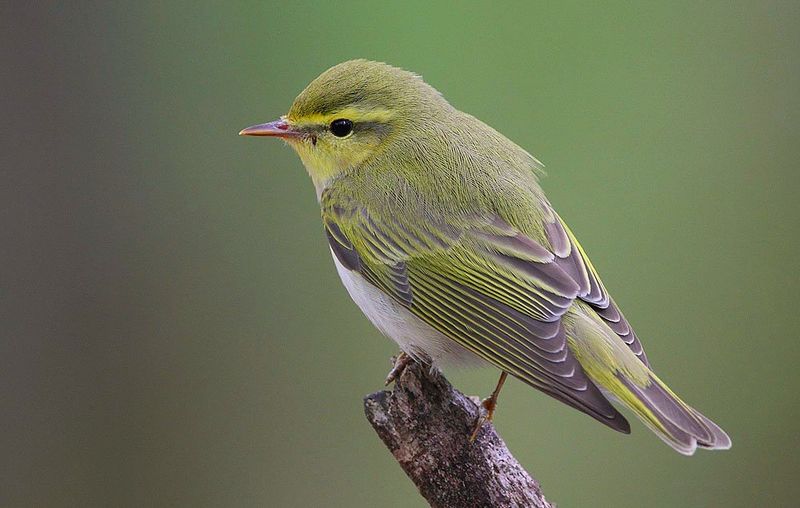 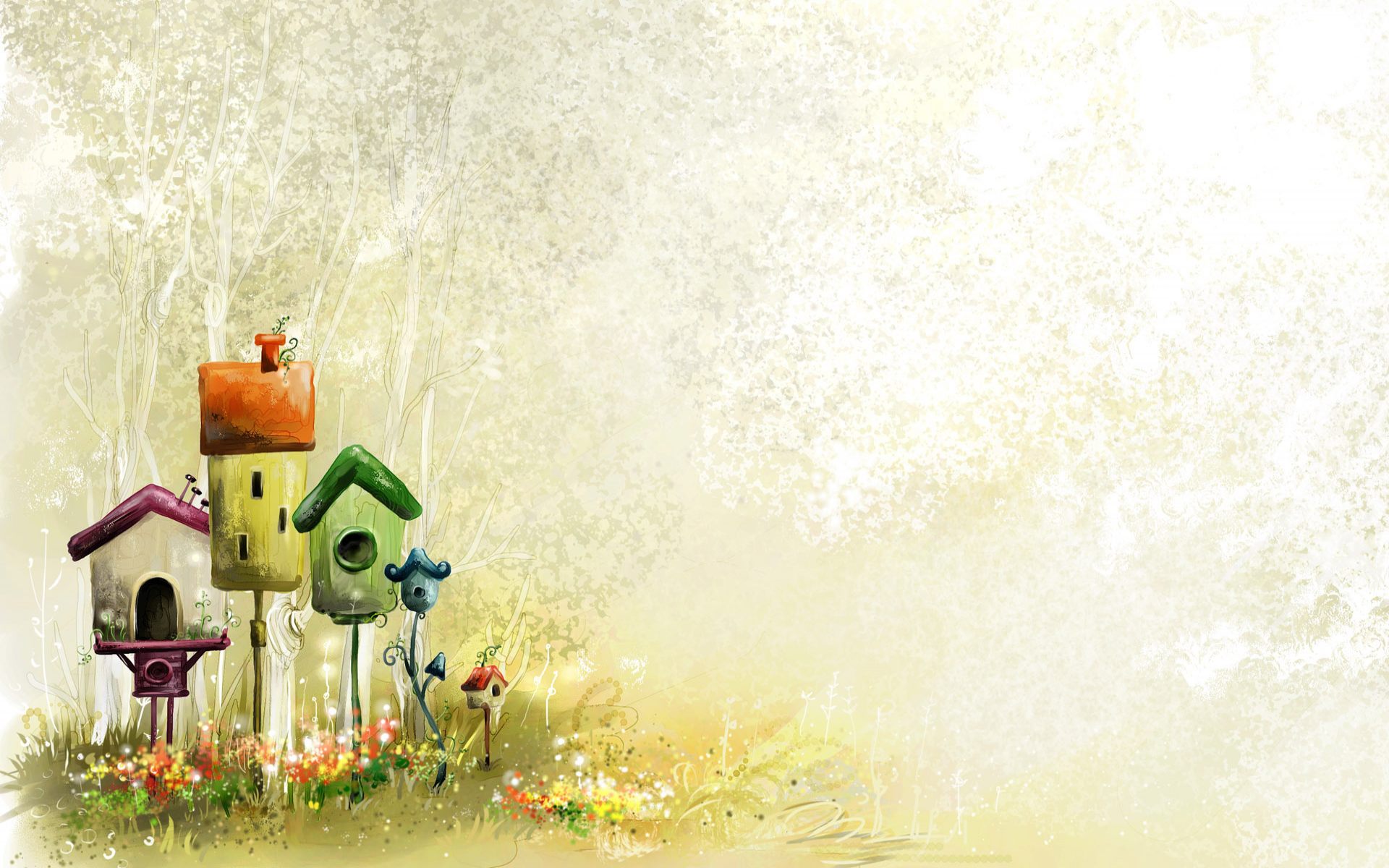 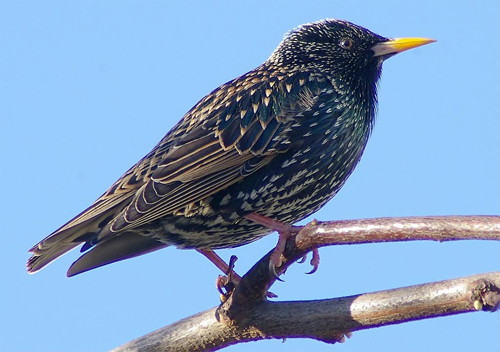 Знаете ли вы, что скворец, как и воробей, относится к виду птиц, численность которых стремительно сокращается. Скворец, обитающий в наших лесах вблизи полей и городов, самый обыкновенный. Он так и называется -- скворец обыкновенный или шпак.
Это небольшая птичка длиной 18-21см. Можно сказать, самая банальная птица. Но, несмотря на такое название скворец уже тем необыкновенен, что оперение его уникально красиво, его ни с чем не спутаешь.




Знаете ли вы, каков голос скворца, этого великого пересмешника и артиста звукоподражания? Голос скворца представляет из себя какой-то монотонный резкий треск. Но они великолепные имитаторы и подражают всему, что слышат вокруг себя. Поэтому по их «пению» можно узнать обо всем, что они видели в дальних странах, с кем жили по соседству или кого они слышали во время перелетов. В скворчиной песне вы можете услышать скрип телеги и ржанье жеребенка, мычание буйволицы или соловьиные трели, визжание пилы или песню дрозда, фрагменты заливистых весенних лягушачьих концертов и даже неизмеримо высокие флейтовые ноты иволги.
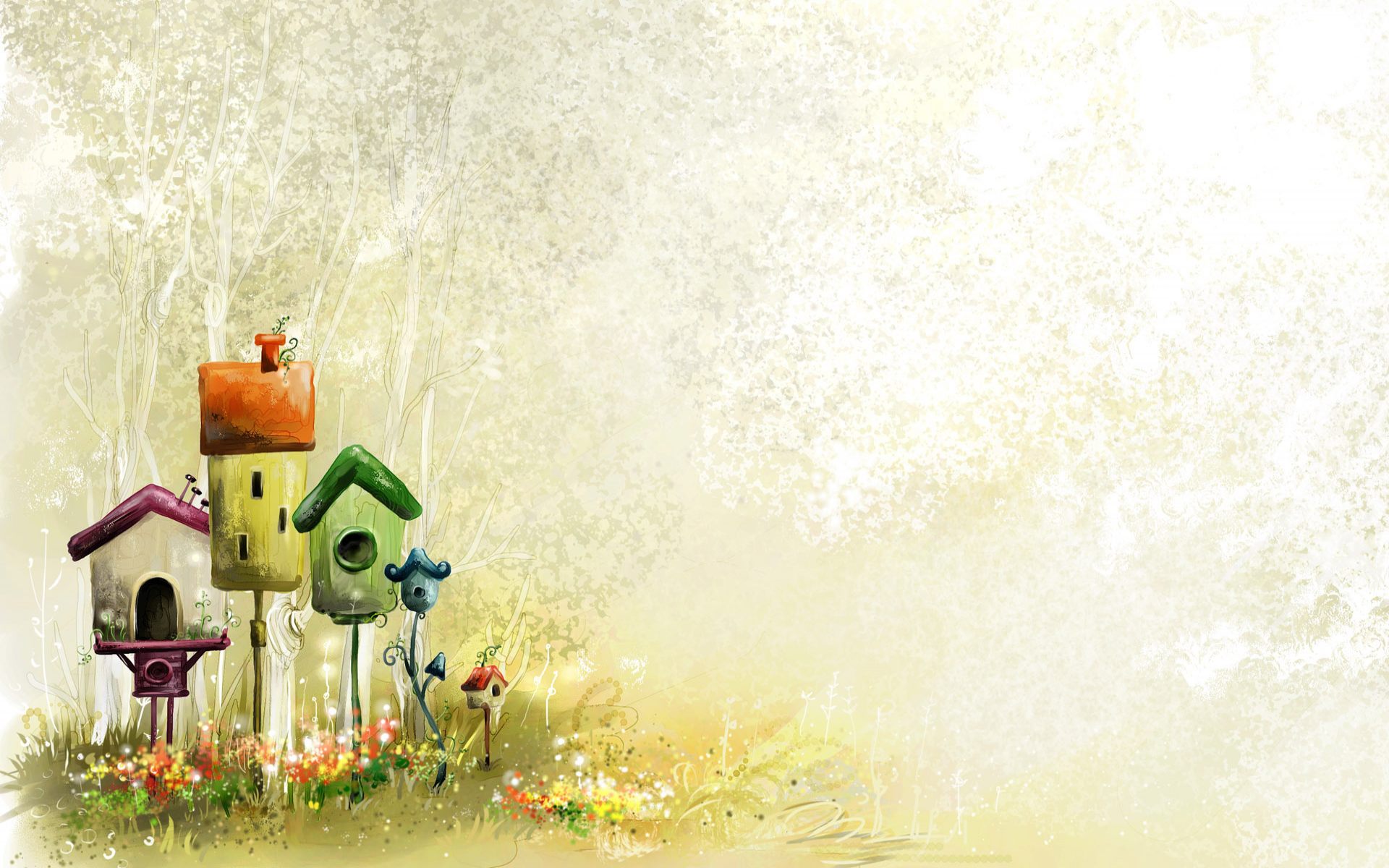 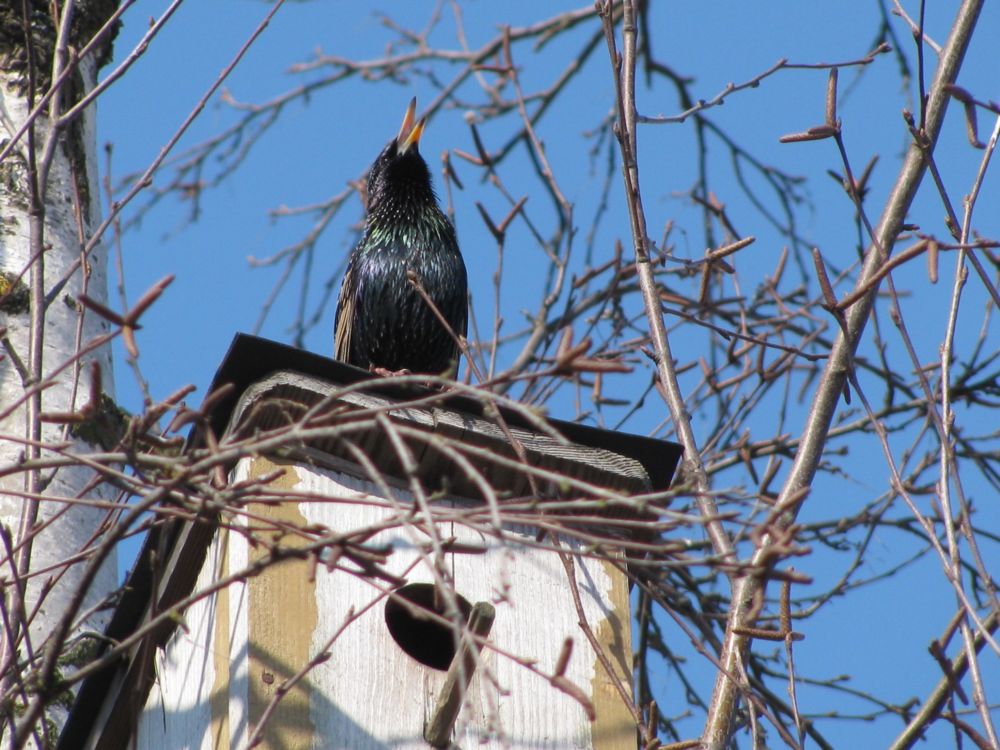 Считается, что первые массовые попытки человека соорудить и предоставить птицам жилье были предприняты еще в прошлом тысячелетии в Индии. Индусы издавна гуманно относятся ко всем животным. В Европе привлекать скворцов искусственными гнездами научились еще 500 лет назад. Скворечники были из обожженной глины, в форме кувшина, плоского с одной стороны. Так было удобнее их развешивать. Можно полагать, что подобного рода скворечники были широко распространены в Голландии.Ну а собственно скворечники – деревянные птичьи домики из досок – впервые появились на Руси. В старину они бывали настоящими произведениями искусства. На обрубке бревна с полостью внутри вырезали фигуры людей, раскрашивали их. Из досок сооружали подобие теремка с двускатной крышей, балконом, украшенным резьбой. Птицам это было не нужно, а людям приятно.
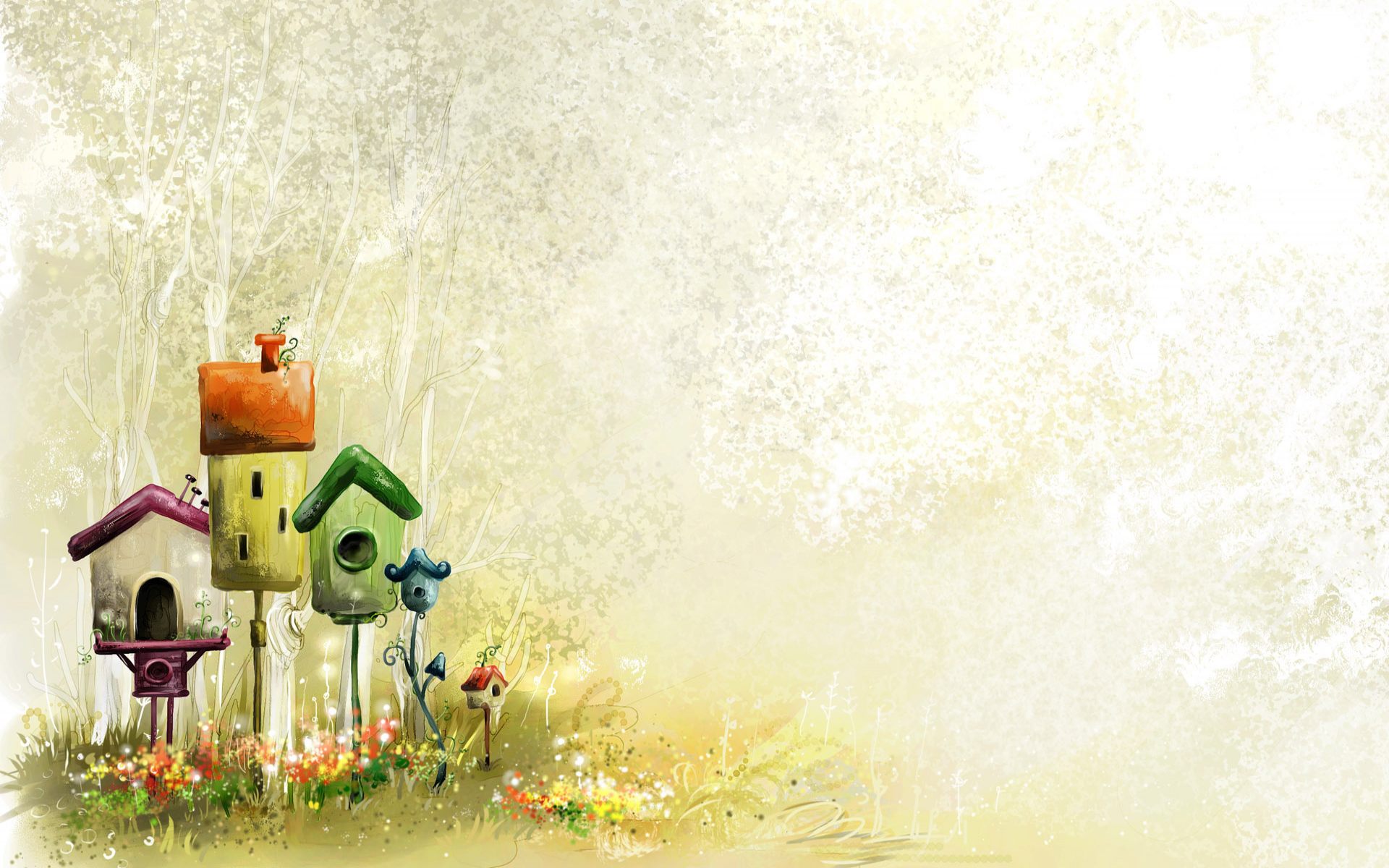 И мы решили построить скворечник
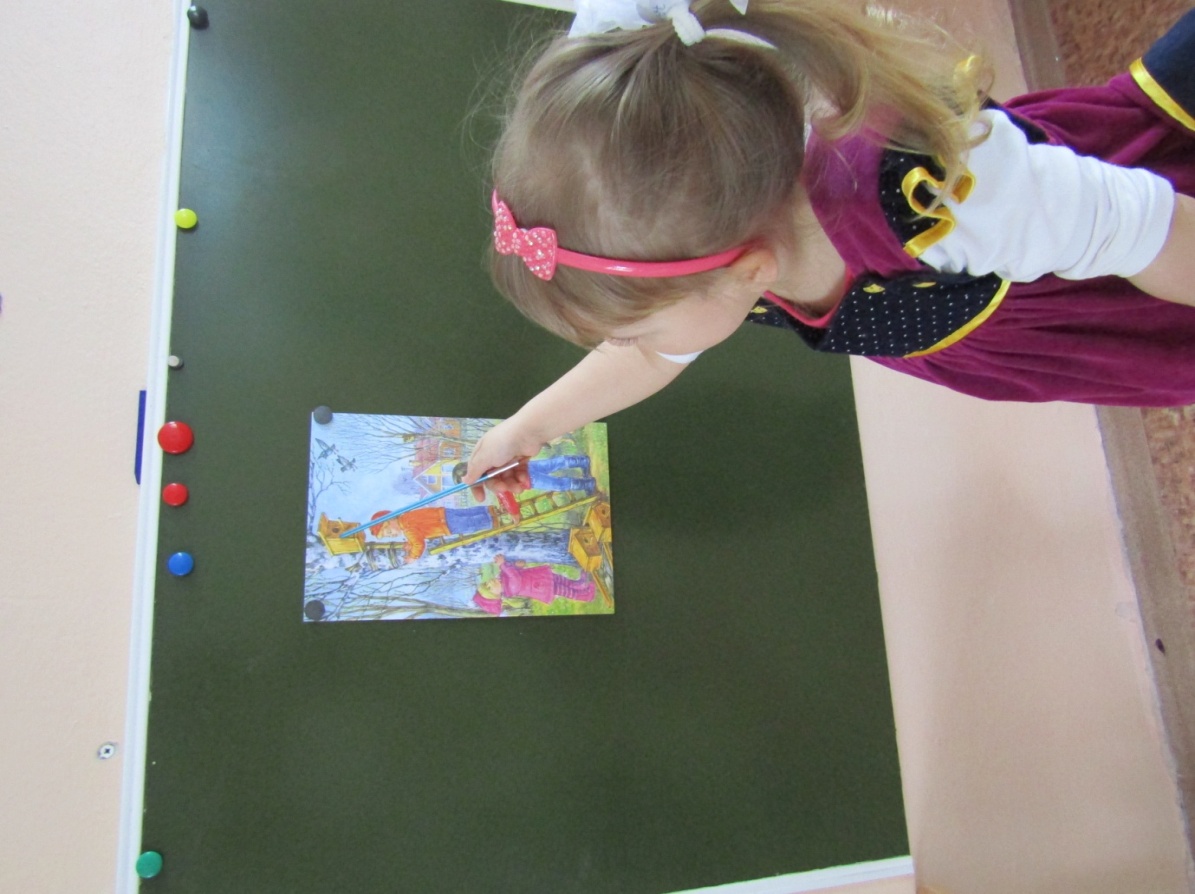 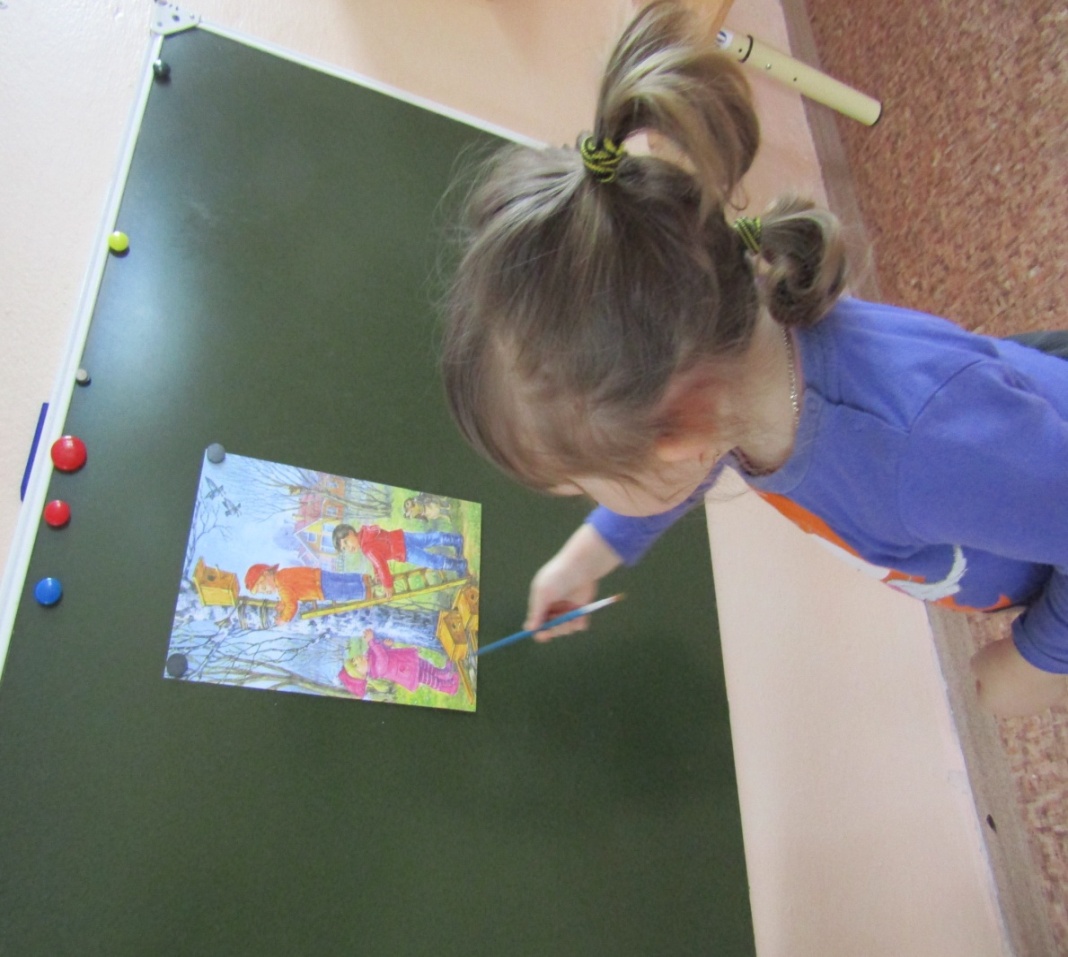 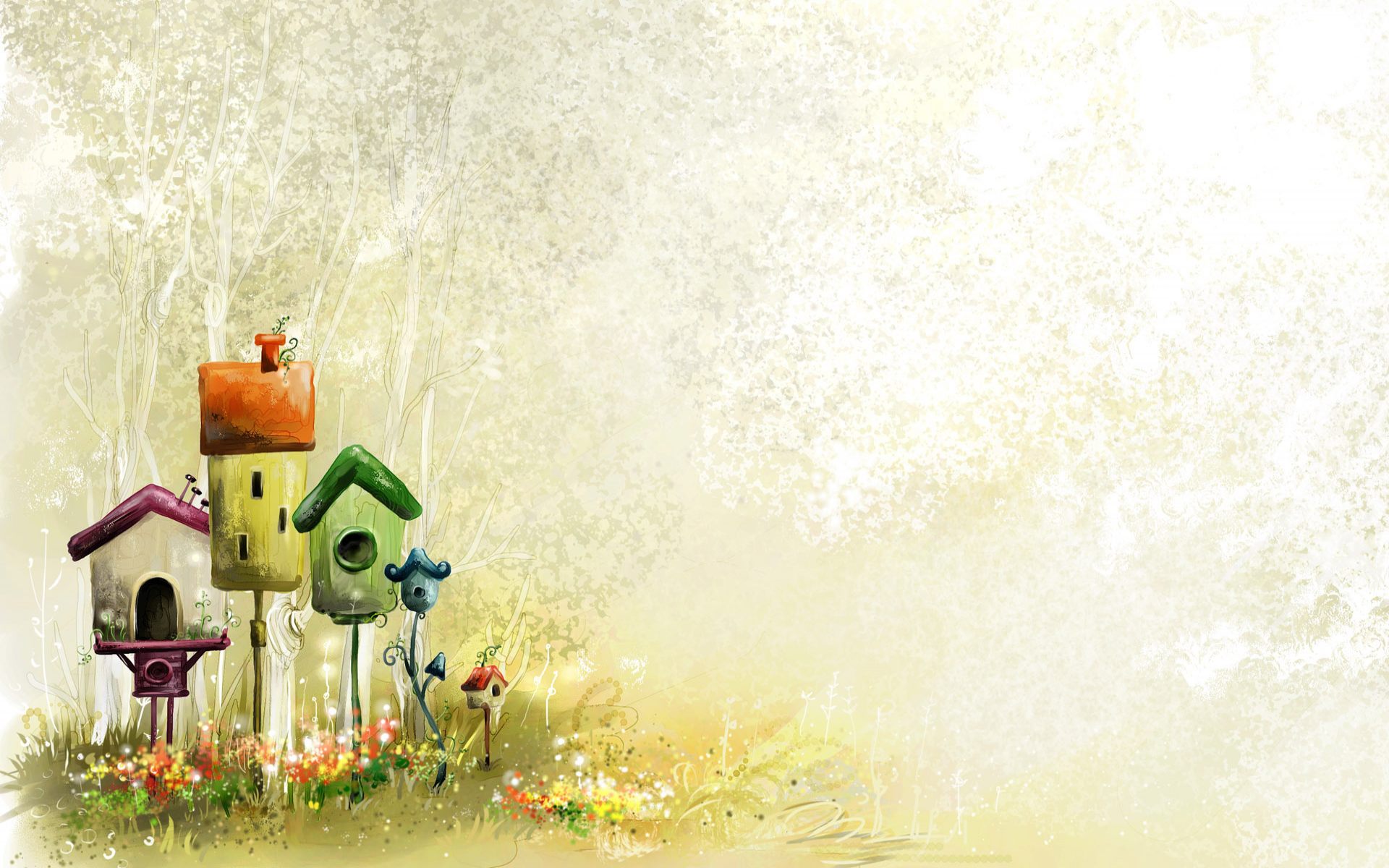 Мы внимательно наблюдали и активно принимали участие
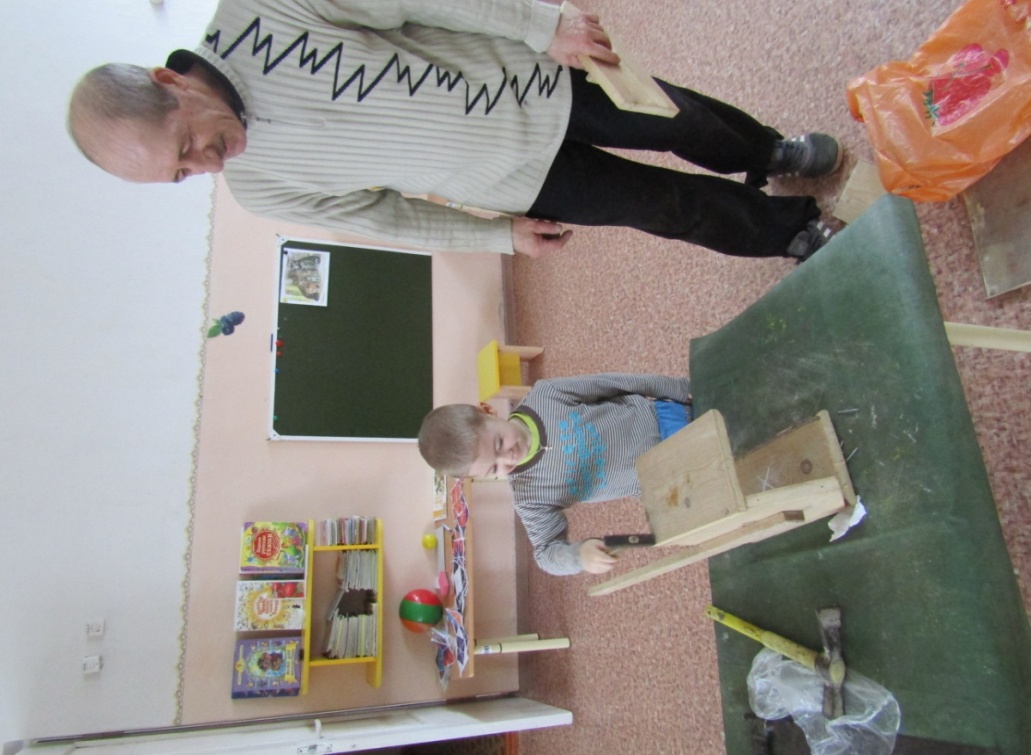 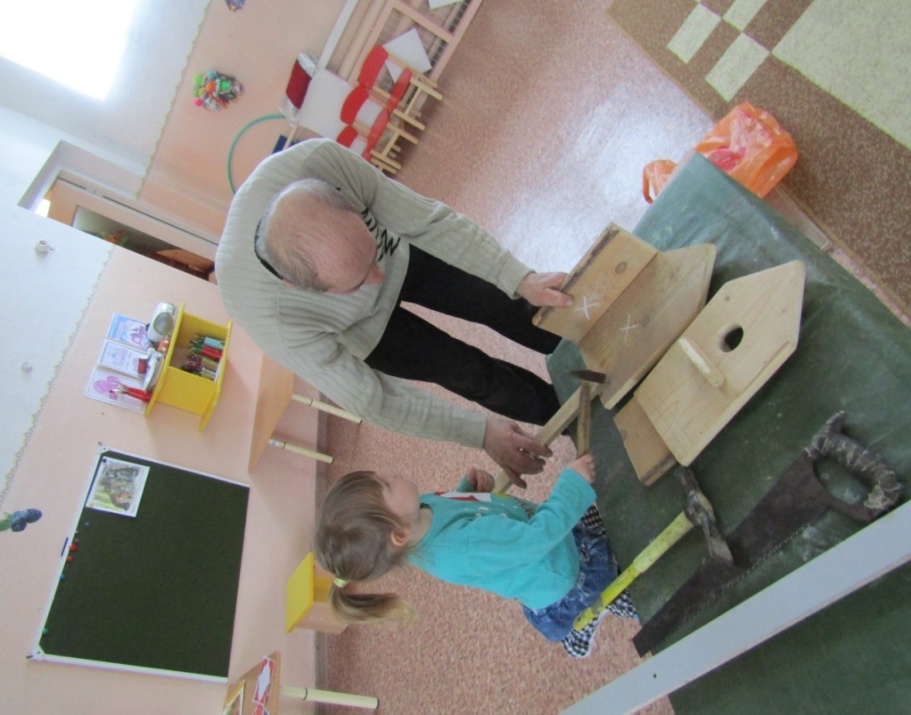 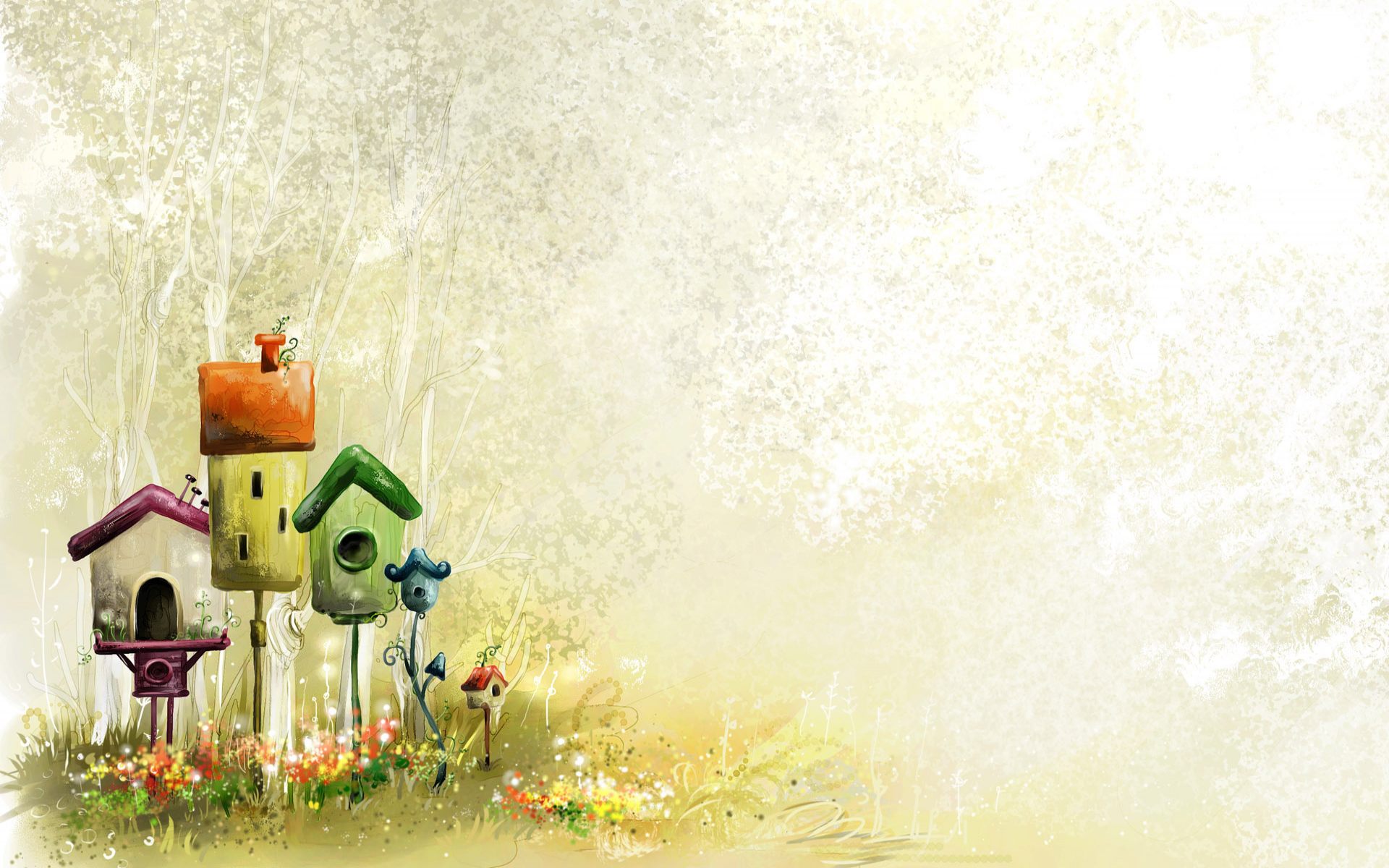 Осталось совсем чуть- чуть……
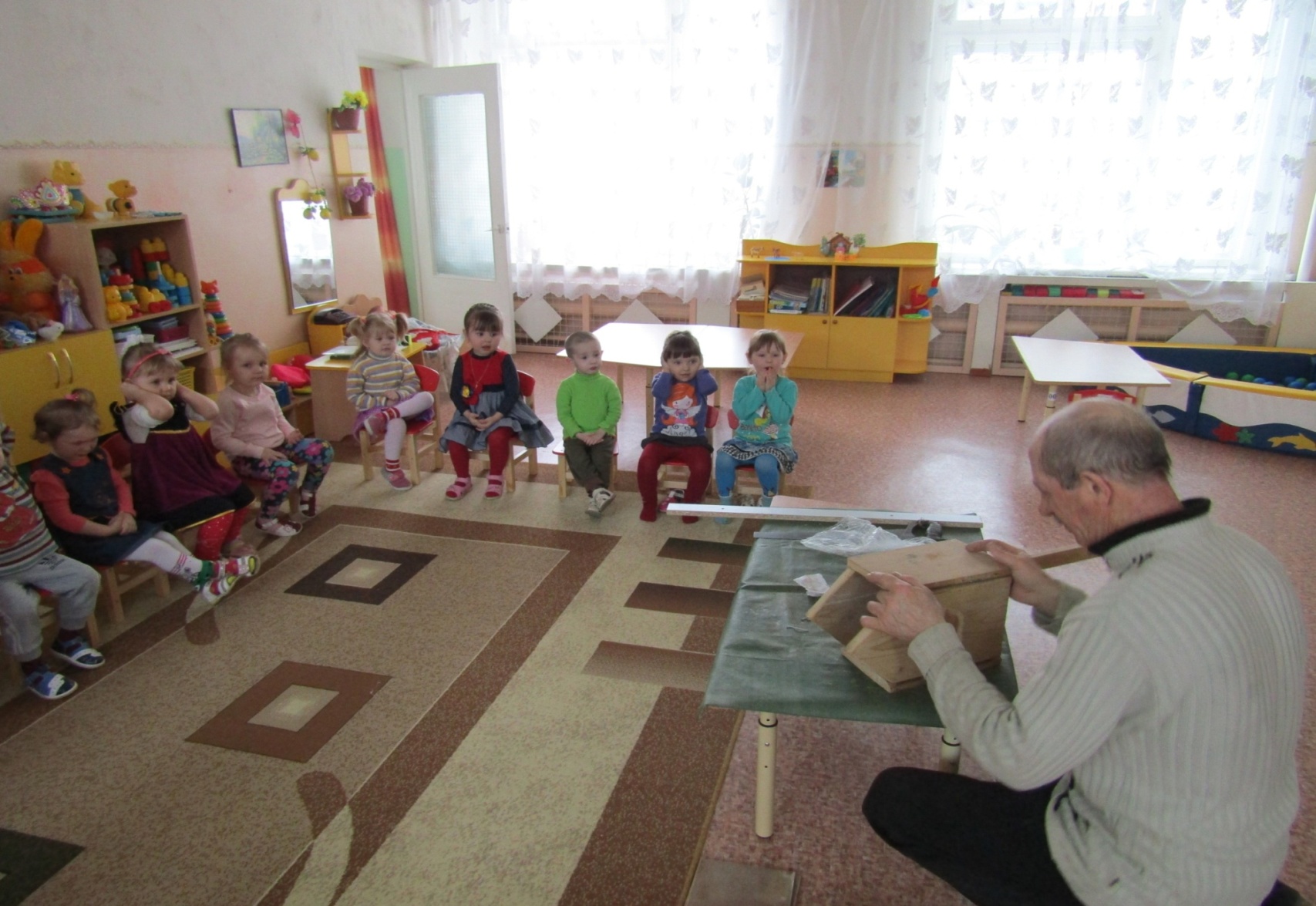 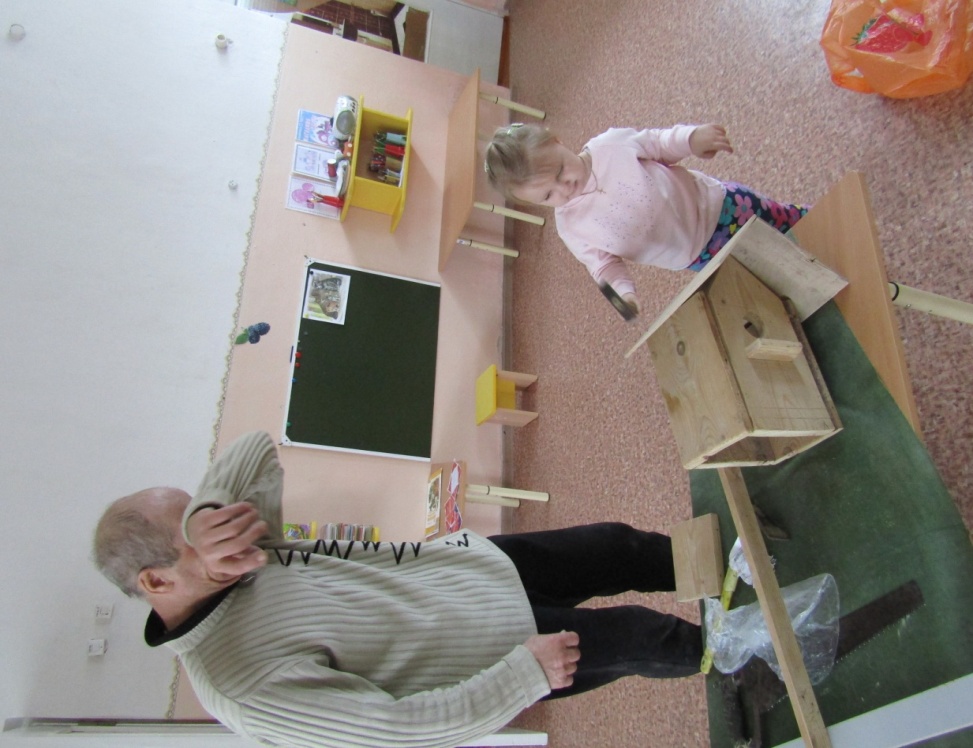 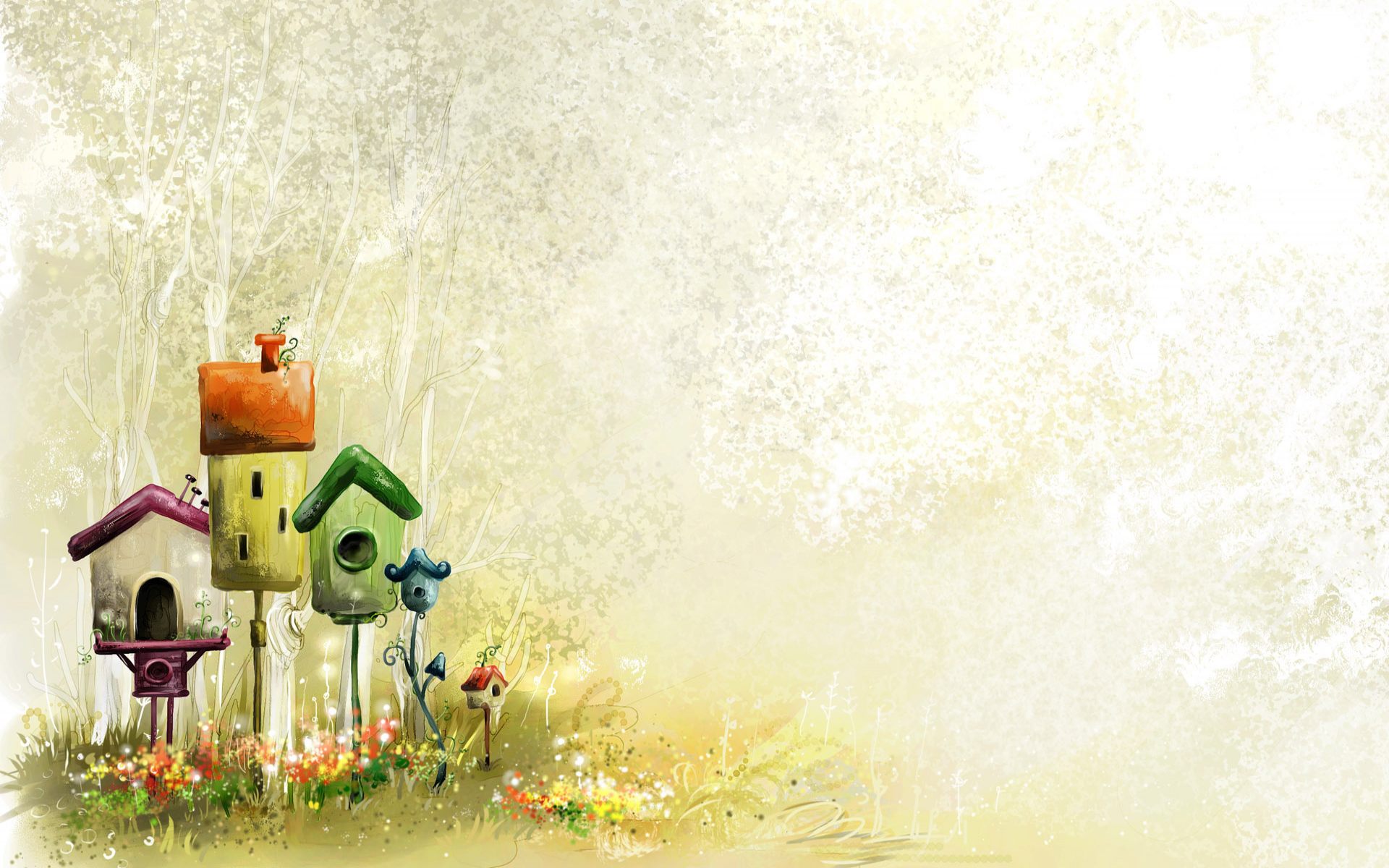 И у нас получилось
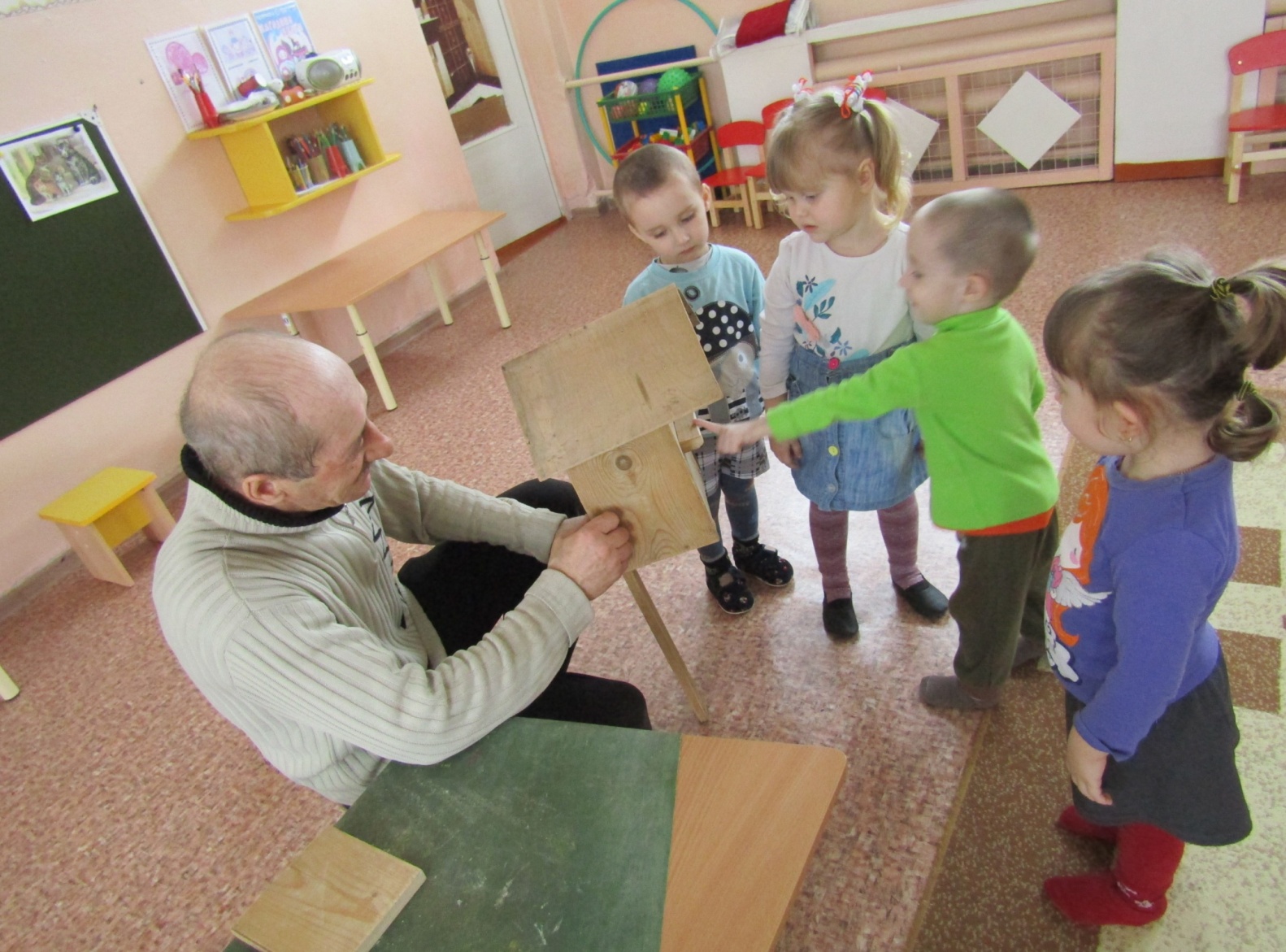 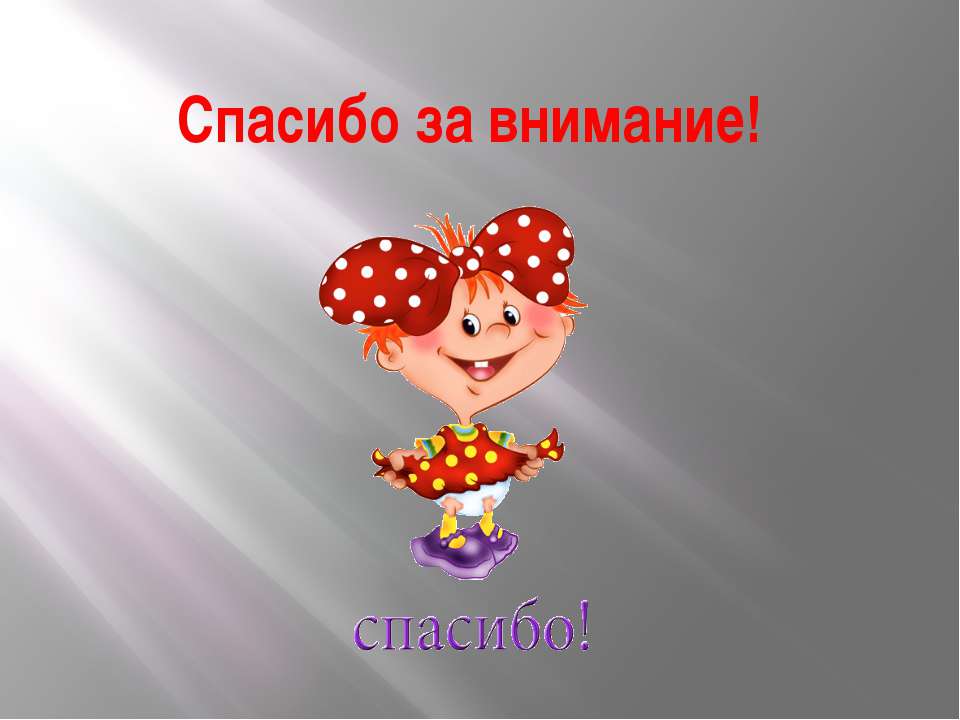